Содержание воспитания 
в современных условиях.
 Профилактика экстремизма
 в подростковой среде.
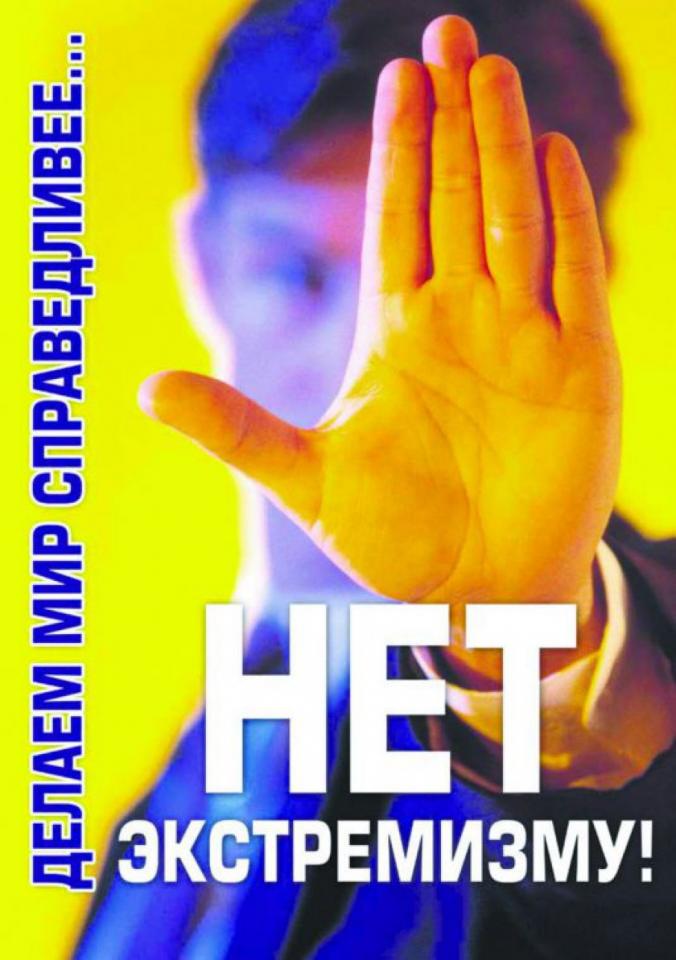 Ксенофобия (от греч. xenos – чужой + phobos – страх, боязнь) – нетерпимость к кому-либо или чему-либо чужому, незнакомому, непривычному. Воздвигнутая в ранг мировоззрения, она может стать причиной вражды по принципу национального, религиозного или социального деления. Ксенофобия зачастую зарождается в условиях взаимной информационной изоляции сообществ среди не знающих чужих обычаев людей. Предпочитаемые объекты ксенофобии могут быть различными: евреи, гастарбайтеры, сексуальные меньшинства, болельщики другого спортивного клуба, представители иной субкультуры и пр.
Экстремизм (от фр. extremisme, от лат. extremus – крайний), – это приверженность крайним взглядам и в особенности мерам (обычно в политике). Среди таких мер можно отметить провокацию беспорядков, гражданское неповиновение, террористические акции, методы партизанской войны. В качестве теоретико-идеологического обоснования экстремизма выступает комплекс радикальных идейных установок и воззрений, оправдывающих применение насилия в различной форме для достижения преимущественно политических целей. Наиболее радикально настроенные экстремисты часто отрицают в принципе какие-либо компромиссы, переговоры, соглашения.
Экстремистское сообщество – группа лиц, организованная для подготовки или совершения преступлений экстремистской направленности.
Экстремистская организация – общественное или религиозное объединение либо иная организация, в отношении которых судом принято решение о ликвидации или запрете деятельности в связи с осуществлением ими экстремистской деятельности.
Экстремистские материалы – предназначенные для обнародования документы либо информация, призывающие к осуществлению экстремистской деятельности либо обосновывающие или оправдывающие необходимость осуществления такой деятельности
Основанием для зарождения экстремистских идей в умах молодых людей становятся такие факторы, как:
расслоение общества по признаку уровня благосостояния населения – слишком велик на сегодня разрыв между слоями населения, фактически находящимися за чертой бедности, либо на грани её, и представителями состоятельных слоев общества;
высокий уровень межэтнической конфликтности – всё возрастающий наплыв мигрантов из ближнего зарубежья, их социальная незащищенность и, одновременно, довольно уверенное, а иногда и вызывающее, поведение в отношении коренного населения;
постоянное стимулирование и раззадоривание интереса к различного рода происшествиям криминального характера через средства массовой информации, в первую очередь, Интернета и телевидения – web-сайты, телевизионные и Интернет-ролики изобилуют сообщениями, а зачастую и кадрами, смакующими криминальные «разборки» с участием экстремистских группировок, в том числе молодежных.
Информационно-просветительская деятельность – деятельность, направленная на пропаганду знаний социального и психологического характера среди всех участников образовательного процесса.
Интерактивная деятельность – деятельность, которая построена в режиме активного общения и ведет к взаимопониманию, взаимодействию, к совместному решению общих, но значимых для каждого участника задач.
Альтернативная деятельность – деятельность, организованная в свободное от учебы время и направленная на развитие позитивной активности всех участников образовательного процесса и не упоминает впрямую данное социальное явление.
Грамотно спланированные и организованные на высоком уровне мероприятия позволяют:
укоренить в школе дух нетерпимости к агрессии, насилию, межнациональной розни;
выработать умения решать конфликты ненасильственным путем;
выработать терпимое, доброжелательное отношение к людям, независимо от их национальности, вероисповедания, социальной принадлежности, вкусов и интересов;
воспитывать понимание недопустимости экстремистских настроений, так как они ведут к терроризму, локальным войнам и расколу общества, противостояние в котором может привести к непоправимым последствиям;
воспитывать навыки понимания красоты и мудрости национальных обрядов посредством изучения культурологических традиций, уклада жизни, особенностей разных народов.